Imperative form


Conditional 0
Use imperative sentences, and a temporal order, by completing the next activity with verbs and images.

Send your pronunciation
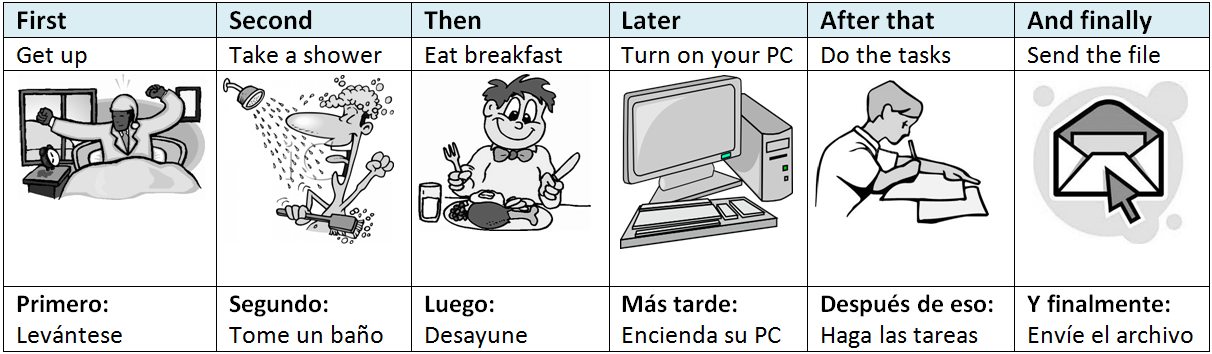 Follow the last examples and complete the activity.

Send your pronunciation
Write and pronounce 10 conditional sentences, beginning with IF, then a sentence in imperative form, according to real situations.

Translate into Spanish.